Тема. Чи є місце таким , як Геракл , у сучасному світі?
Мета: узагальнити вивчене з міфів про Геракла; вчити давати характеристику герою, аргументуючи свою думку цитатами з тексту; розвивати зв'язне мовлення; виховувати в учнів кращі моральні якості на прикладі подвигів Геракла.
Автор:Фокша Наталія Іллівна, вчитель зарубіжної літератури  Білоцерківської загальноосвітньої школи І-ІІІ ступенів №21
Чи є місце таким , як Геракл , у сучасному світі?
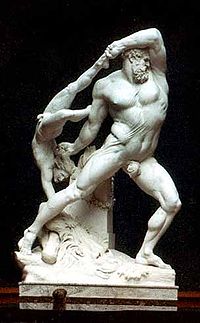 Герой – це людина, яка в відповідальний 
момент робить те, що необхідно в інтересах людства.
Юліус Фучик
Бліц-опитування
Що означає ім'я Прометей?
Яким було справжнє ім'я Геракла?
Що означає слово «геракл»?
Чому Геракл не став володарем Мікен?
Чому Еврисфей не зарахував двох подвигів Гераклу?
Чи бував Геракл на землях, де розташована територія сучасної України?
Що таке гігантоманія?
Які назви небесних тіл елліни пов’язували з іменем Геракла?
Чому Геракл став улюбленцем еллінів.
Які крилаті вислови пов'язані з іменем Геракл?
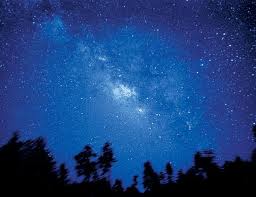 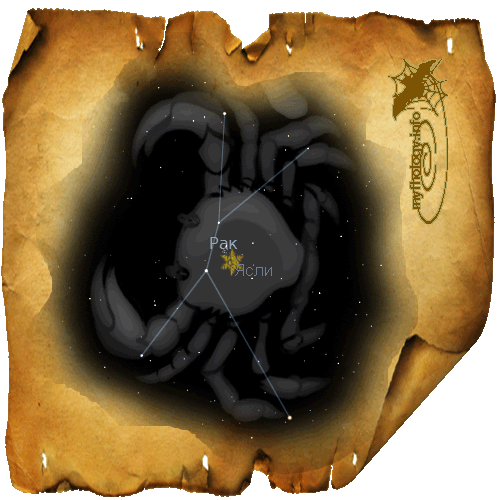 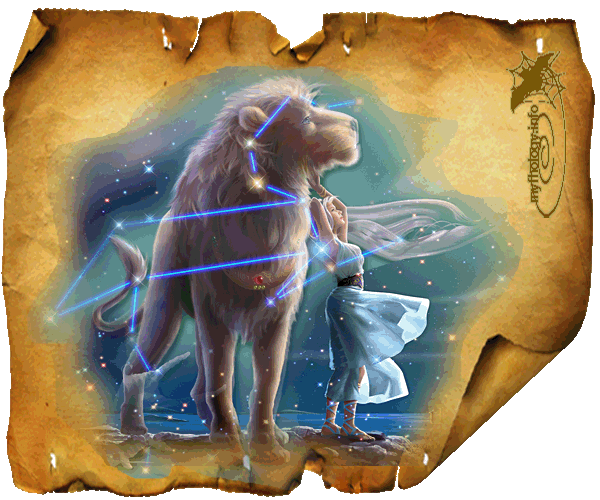 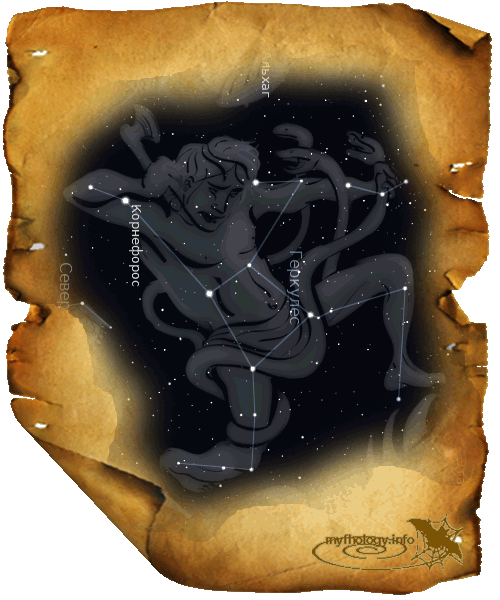 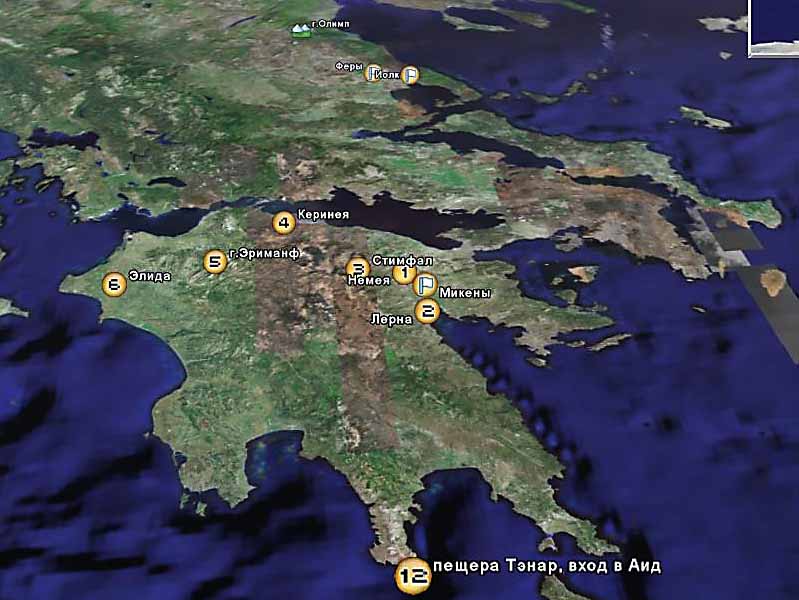 А́вгієві ста́йні, коню́шні — в грецькій міфології обора царя Еліди Авгія, що мав багато худоби й не чистив обори від гною 30 років. Геракл очистив авгієву обору за один день, пустивши через неї воду двох рік — Алфею й Пенею.
В переносному розумінні вираз авгієві стайні означає надзвичайно забруднене місце, велике безладдя або вкрай занедбані й заплутані справи

Геракл – дужа людина

Гераклові стовпи – крайня точка, межа, край чого – небудь

Гераклів подвиг – справа, що потребує неабияких зусиль

Геракл на роздоріжжі – людина, якій важко обрати рішення
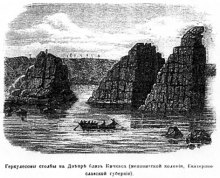 За Геродотом Гераклові Стовпи знаходилися десь у районі Північного (Азовського) моря. Більше того, Геродот вказує, що Геракл гнав Геріонових волів і забрів у скитську землю, де і мешкав цей велетень
Літературна естафета: «Встанови відповідність ». Знайти номер подвигу, з'єднати лінією
Літературна естафета: «Встанови відповідність ». Знайти номер подвигу, з'єднати лінією
Чи є місце таким , як Геракл , у сучасному світі?
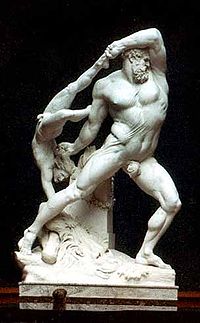 Герой – це людина, яка в відповідальний 
момент робить те, що необхідно в інтересах людства.
Юліус Фучик
Дебати на тему: «Гераклу не місце в сучасному світі». 
Вимоги  до гравців
Заперечуючи чи стверджуючи тему, слід наводити докази, посилатися на текст.
Основною умовою перемоги є не тільки ствердження своєї думки, а й спростування аргументів суперника.
Під час гри необхідно пам’ятати правила спілкування. Перемагає не крик, а вміння аргументовано доводити правоту культурно.
Мікрофон. 
Уявіть, що журналіст однієї із програм телебачення бере у вас інтерв’ю. Висловіть особисте  ставлення до Геракла, аргументуючи приклади із міфів 
Я ставлюсь до Геракла ... , тому що ...
«Хто справжній герой»
Порівняльна характеристика Прометея і Геракла
Діаманта
Віршована форма із 7 рядків, перша і остання з яких – поняття з протилежним значенням. Цей вид вірша складається за наступною схемою:
1. Перший герой твору – один іменник.
2. Опис першого героя – два  прикметника.
3.Дії першого героя – три дієслова ( дієприкметники, дієприслівники)
4. Фраза, що єднає двох героїв твору, встановлює їх стосунки ( 4 слова, але не обов’язково  - будь – які частини мови)
5.Дії другого героя -  три дієслова ( дієприкметники, дієприслівники).
6. Опис другого героя – два прикметника
7. Другий герой твору – один іменник (антитеза першому героєві або метаморфоза)
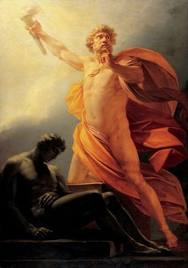 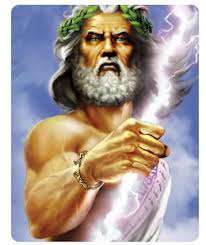 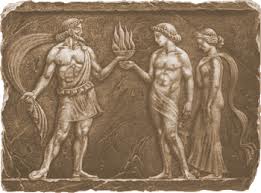 Прометей
Справедливий, добрий.
Вчить, допомагає, терпить.
Титан, що протистоїть владі Зевса та дарує людям вогонь
Зневажає, владарює, карає,
Жорстокий, невблаганний
Зевс
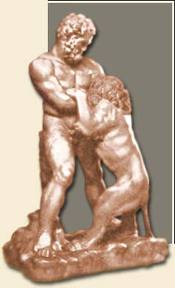 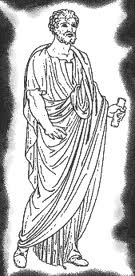 Розподільний диктант: дані слова записати у два стовпчики:
«Риси характеру Геракла» і «Риси характеру Еврисфея»

Терплячість, благородство, підступність, сила волі, боягузтво, вибагливість, непохитність, примхливість, доброта, безкорисливість.
Висновок. На відміну від Прометея, Геракл здійснював свої героїчні вчинки без особливої життєвої необхідності, благородної мети.

На прикладі Прометея ми бачили велич самопожертви в ім’я  людей, подвиг. Геракл же уособлює красу подвигу
Робота з епіграфом
Кого (Геракла чи Прометея) характеризує Юліус Фучик: «Герой – це людина, яка в відповідальний  момент робить те, що необхідно в інтересах людства».
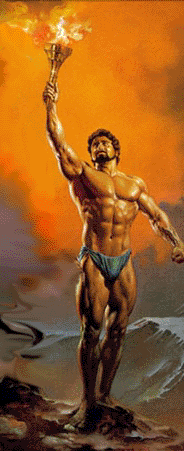 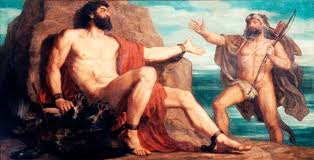 Різнорівневе  домашнє завдання
Прочитати міф про Дедала та Ікара
Скласти  розповідь про Дедала та Ікара
По бажанню намалювати ілюстрацію до міфу.
Скласти кросворд або питання до міфу